Calorimetry of the Future &the T3B Experiment
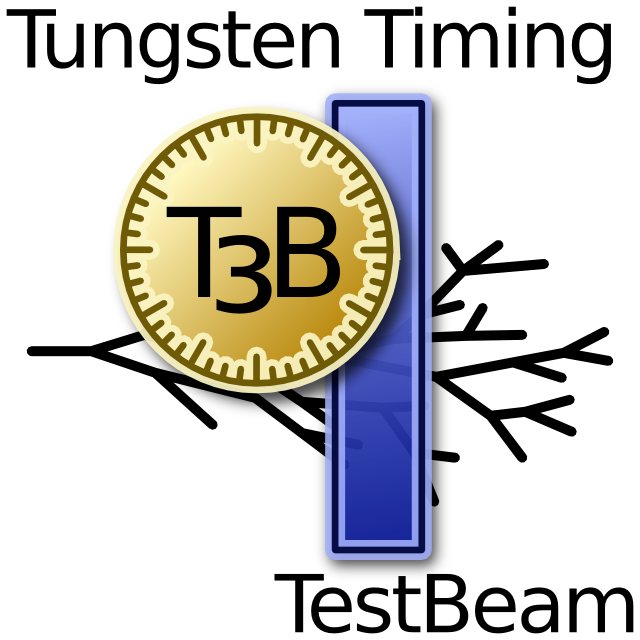 Young Scientist Workshop – July 26th 2011
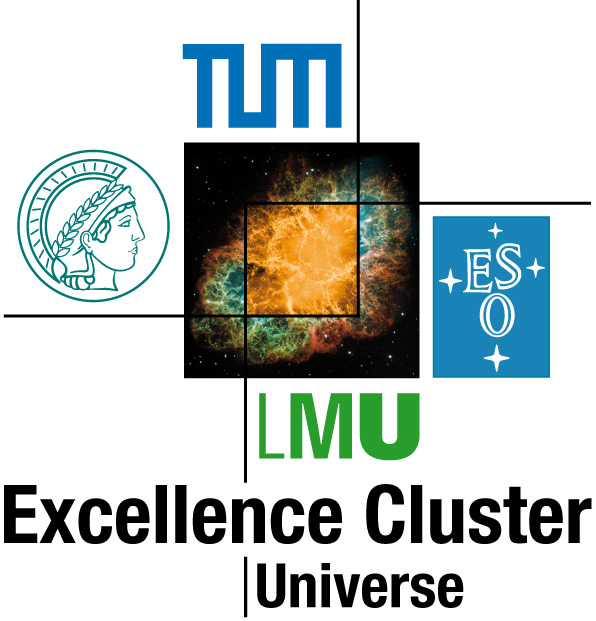 Christian Soldner
Max-Planck-Institute for Physics
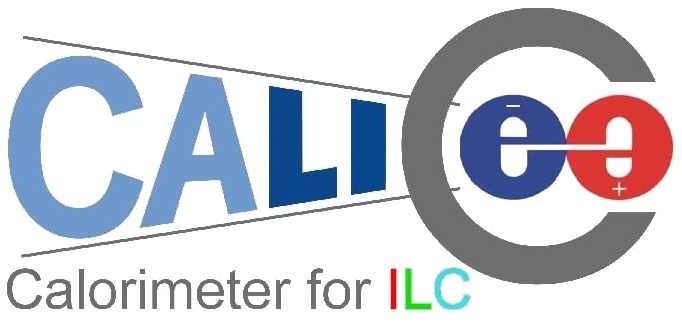 Outline
Let’s try to design a future calorimeter
(for the future linear e+e- collider CLIC with 3TeV CM Energy)
Look for the Superlative:
Bigger?
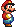 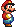 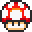 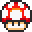 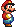 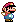 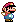 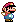 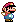 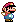 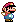 More?
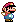 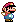 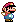 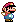 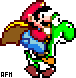 Faster?
Christian Soldner
1
State of the Art Technology (At lhc)
Christian Soldner
2
State of the Art Technology (Hadron Collider)
ATLAS:									Readout:			
ECAL:	- Liquid Argon + Lead Absorber Plates		Cu/Kapton Electrode
HCAL:	- Plastic Scintillator + Steel Absorber		Photo Multiplier Tubes

Calorimeters located outside of the Solenoid
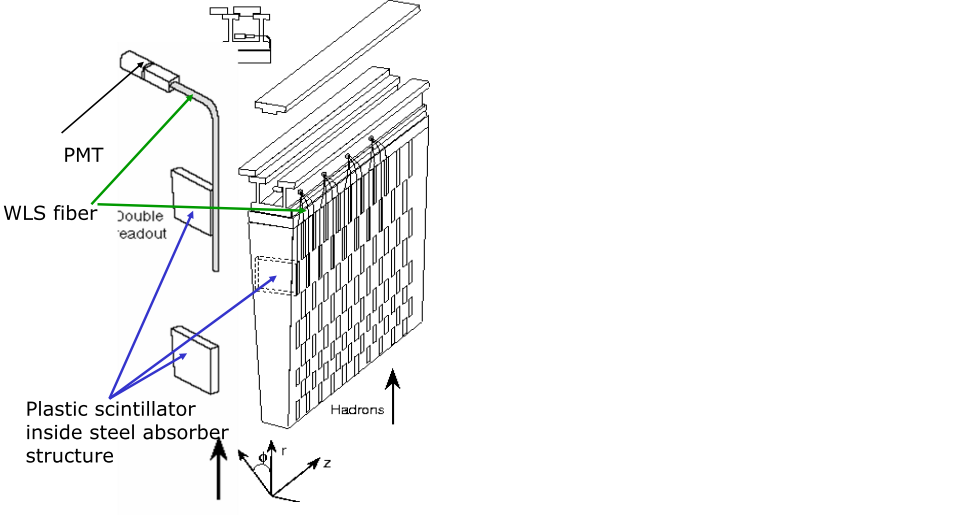 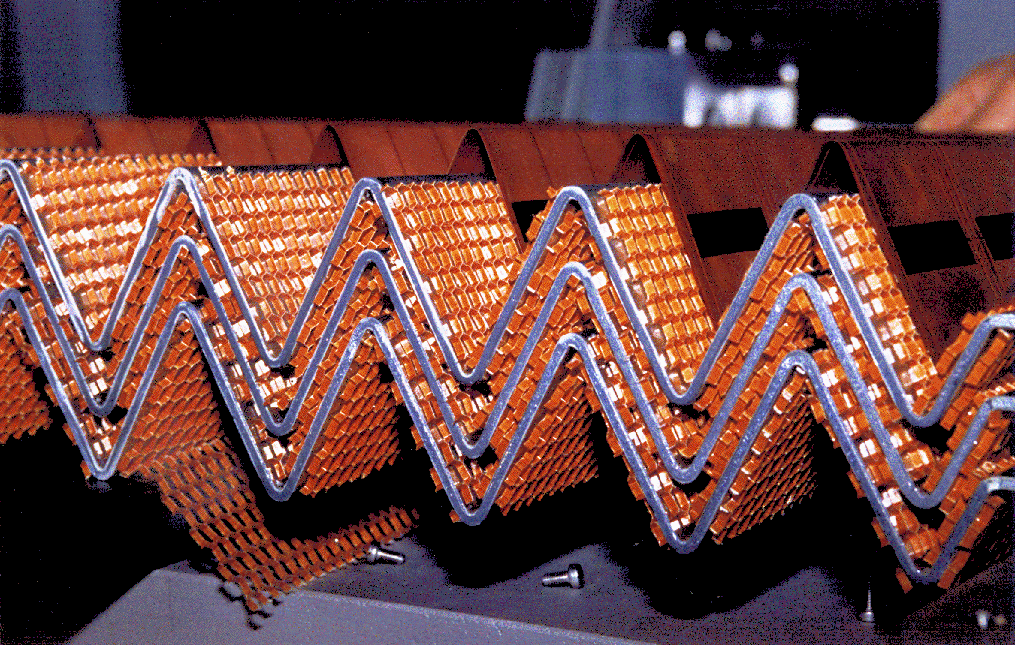 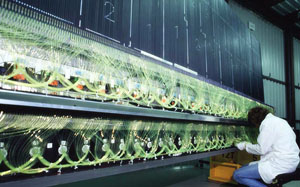 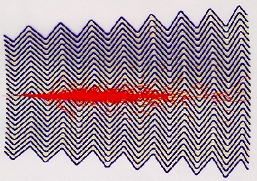 3
State of the Art Technology (Hadron Collider)
CMS:										Readout:
Ecal:		- Lead Tungstenate Crystals				Avalanche Photodiodes
HCAL:	- Plastic Scintillator + Brass Absorber		Hybrid Photodiodes

Calorimeters located inside of the Solenoid
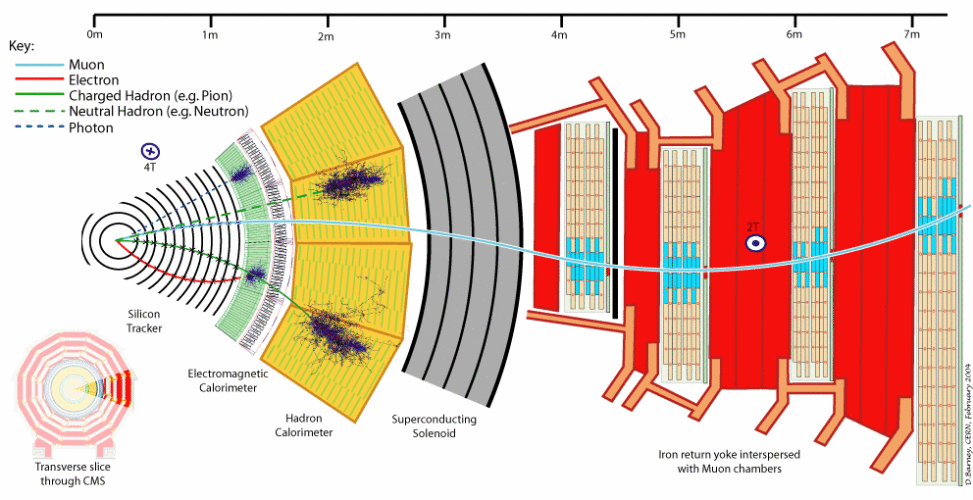 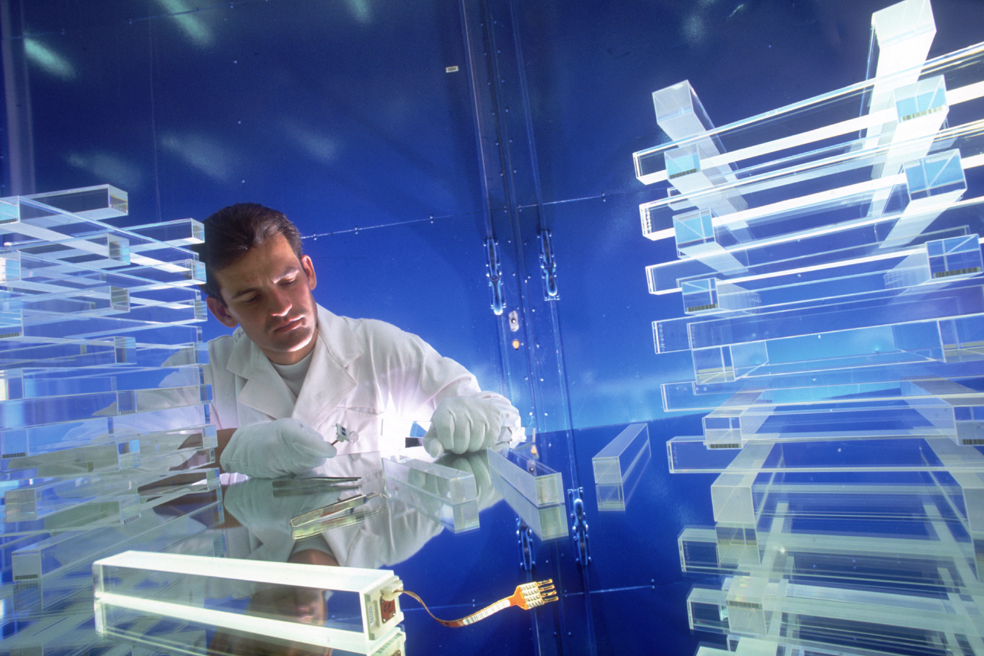 4
Design a Future Calorimeter (for a E+E- COLLIDEr)
Christian Soldner
5
Big?
Let’s look for Superlatives:	
Why don’t we build the biggest Calorimeter in the world?
Compare:		ATLAS: 12m in beam direction, 8m diameter
Look at what’s important:
Would be nice if we could find someone to pay for it at some point!
Hermitic 	 leakage deteriorates the jet energy measurement
			 needed to reconstruct missing E
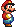 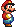 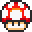 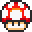 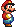 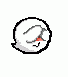 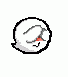 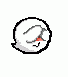 What about “small”?
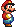 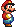 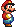 Compare:		CMS: 2.95m in diameter
Advantage: 	CAL fits inside the solenoid  no dead material between trackers and CAL
But:			most dense material to consider: Tungsten

			 let’s try that
6
More?
How about millions of readout channels in the CAL?
Compare:		ATLAS: ~10.000 in the Hcal (TileCal)
Energy depositions in Cal combined to towers
	space requirements
	cost efficiency
	reduce no of readout channels (data transfer)
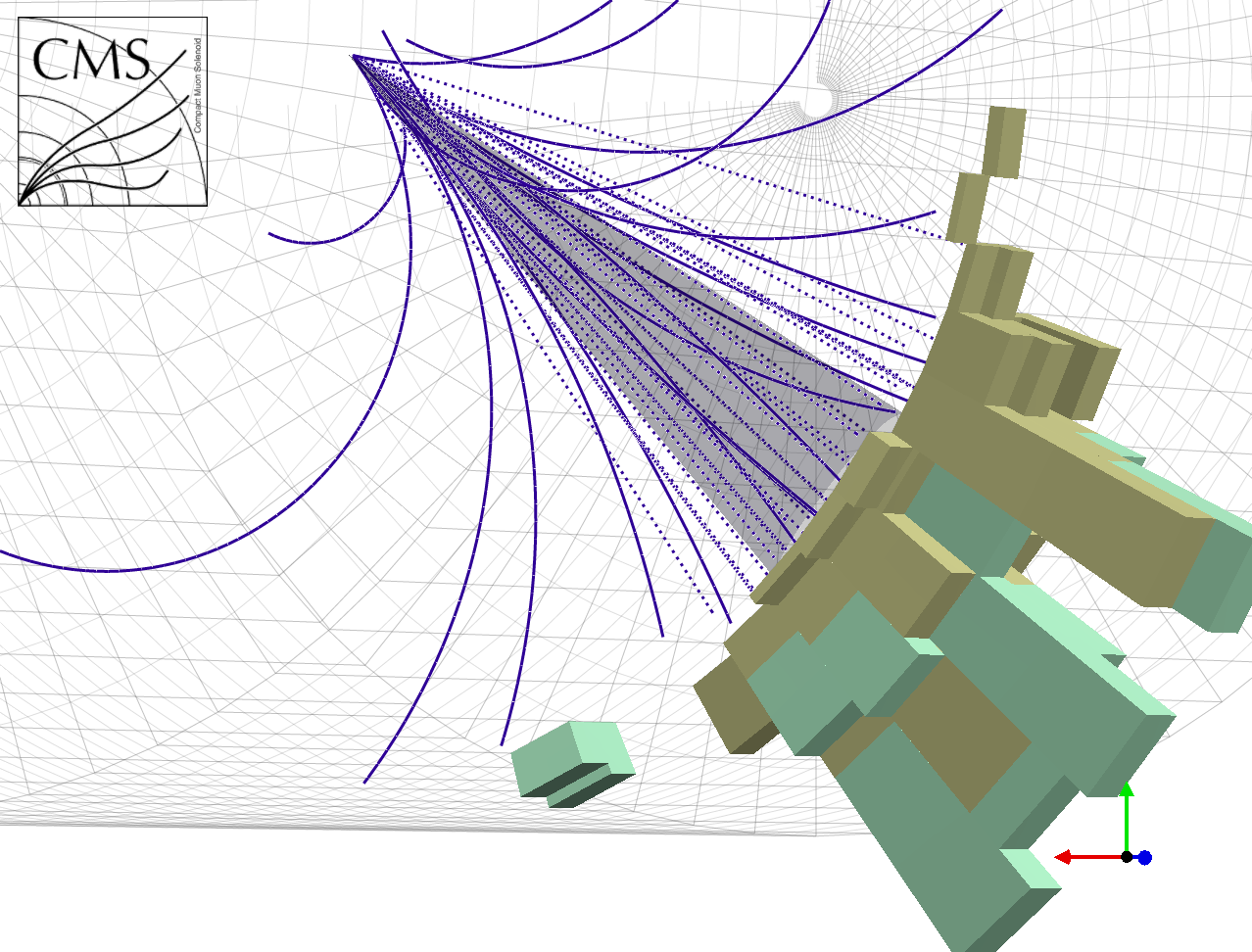 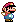 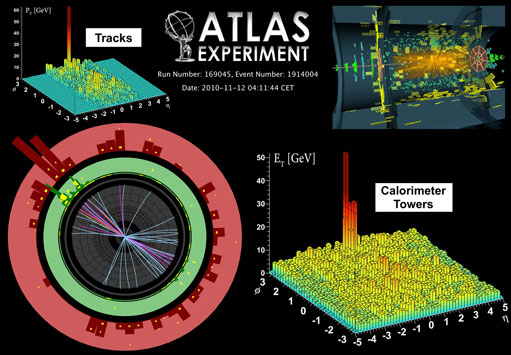 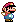 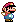 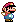 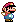 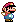 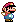 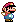 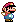 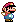 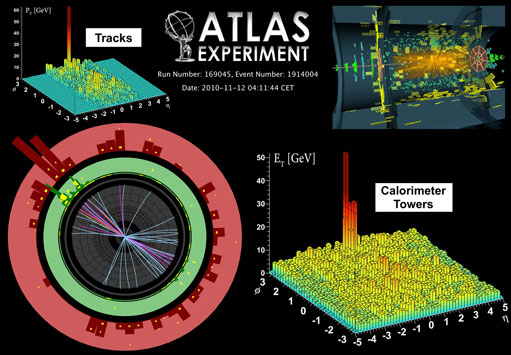 More?
How about millions of readout channels in the CAL?
Compare:		ATLAS: ~10.000 in the Hcal (TileCal)
Energy depositions in Cal combined to towers
	space requirements
	cost efficiency
	reduce no of readout channels (data transfer)
With say 8 million readout channels (HCAL):
Note: This just makes sense in the clean environment of a e+e- collider
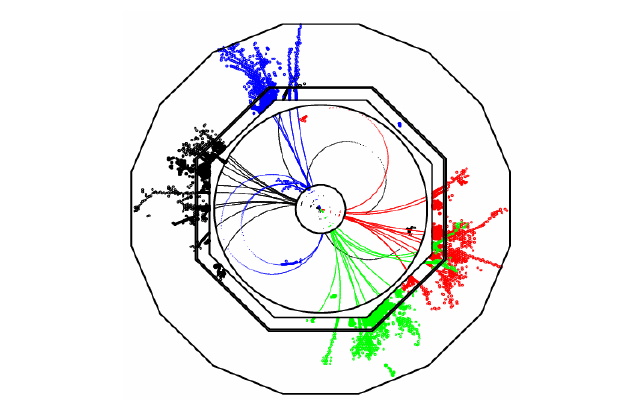 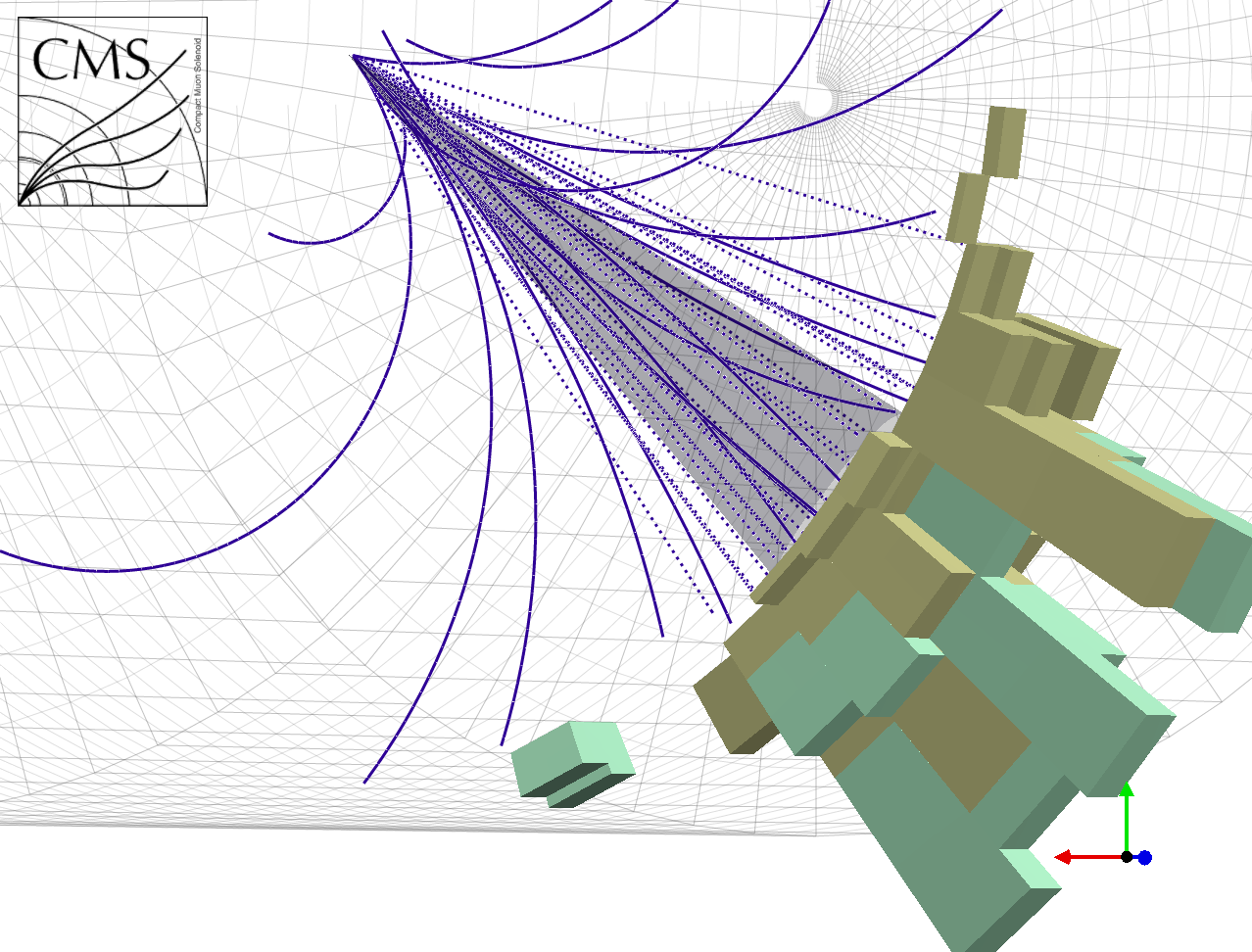 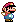 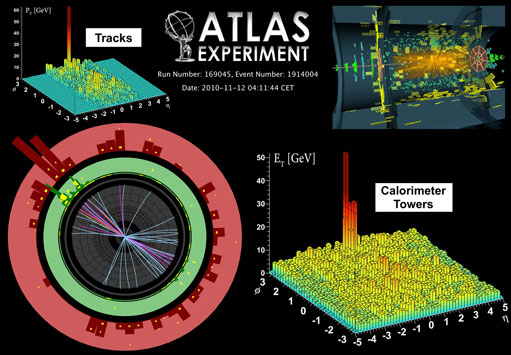 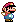 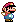 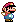 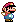 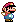 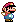 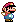 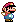 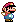 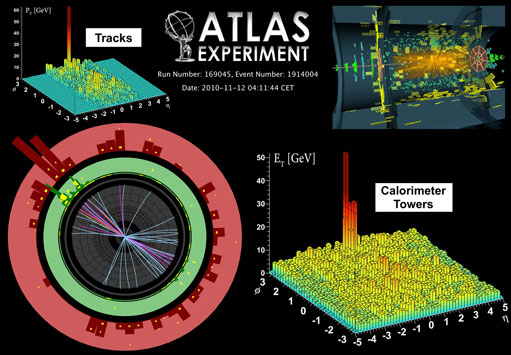 More?
How about millions of readout channels in the CAL?
Realize this with millions of PMTs?			hardly
Need to exploit 
new technologies!
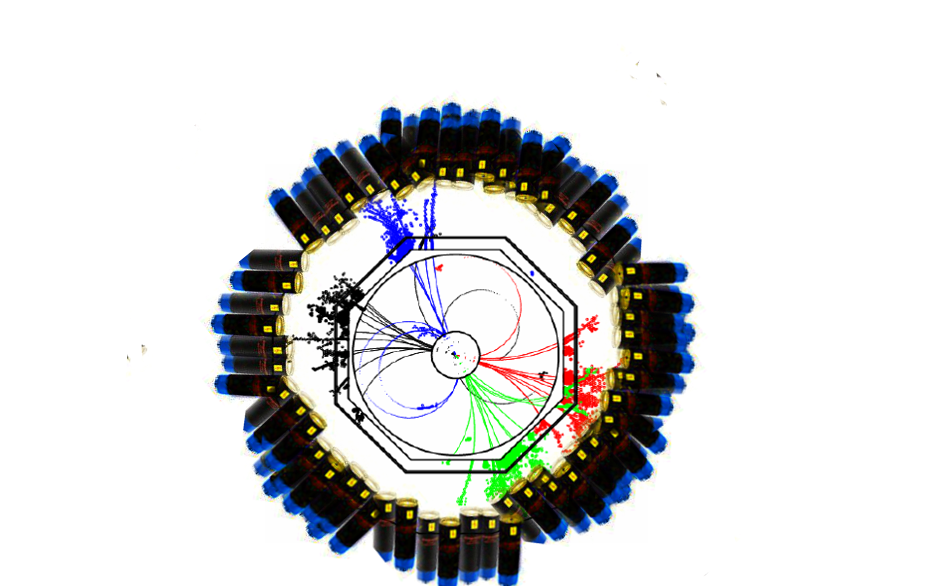 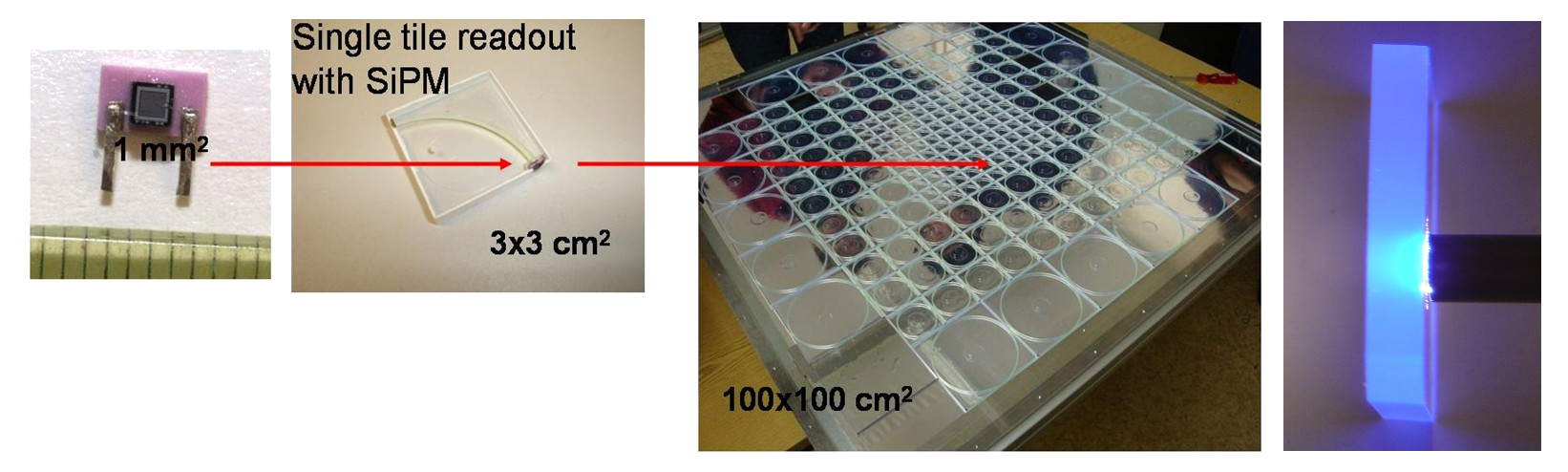 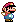 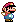 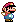 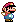 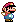 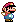 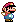 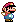 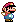 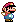 Use novel Silicon Photomultipliers:
Small 
Insensitive to B-Fields
Low Voltage operation (~30-70V)

At last:
Photo Sensor, Scintillator Tile and Readout Electronics integrated in active layer
(other approaches: (Semi-)Digital HCAL…)
More?
How about millions of readout channels in the CAL?
Why did we want this again?
It certainly looks nice!
But main reason:
Try to build the best possible calorimeter 
to minimize its usage
because calorimeters are bad.
Momentum measurement of tracking system better (for particles whose track is bent enough
														~100GeV in case of ILD)
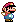 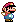 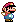 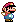 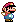 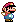 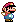 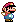 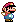 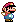 The Particle Flow Idea:
Reconstruct each particle in a jet in the subdetector which can provide the best energy measurement
Calorimeters need to categorize and assign energy depositions
Ultra fine segmentation and 
Intelligent clustering algorithms necessary
Particle Flow
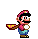 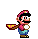 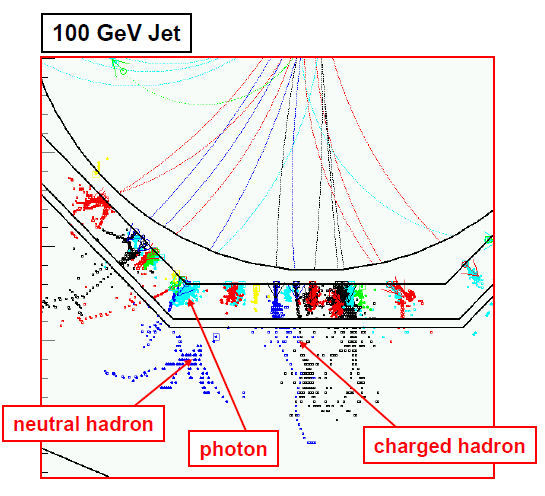 Calorimeters need to categorize and assign energy depositions to incoming particles
ECAL  Photons	HCAL  Neutral Hadrons
Unprecedented Jet Energy Resolution:


					 3x better than LEP
	
					     2x better than
					     conventional


					 5.2% using raw calo 							energy
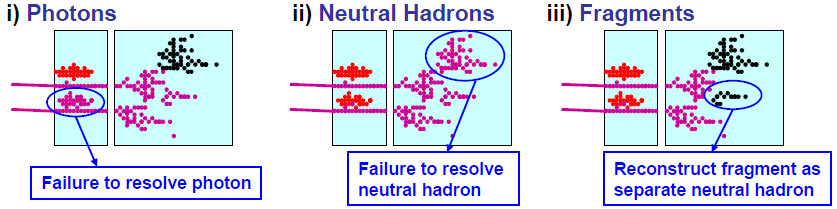 For Jets >100GeV: JER dominated by confusion not by the Energy Res of Calorimeters!
Faster?
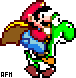 Could the calorimeter be so fast that we can observe the time development of e.g. hadronic showers?
Not directly.
Energy depositions cannot be sampled (like on an oscilloscope) 	 too much data
													       	 more later
But:
Equip every calorimeter channel with a TDC (Time to Digital Converter)
Assign a time stamp to every energy deposition 
A next generation HCAL prototype is on the way equipped with such TDCs 
													(time resolution ~100ps)
The question is: Why should we care?
Faster?
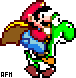 1. Because of the design of CLIC
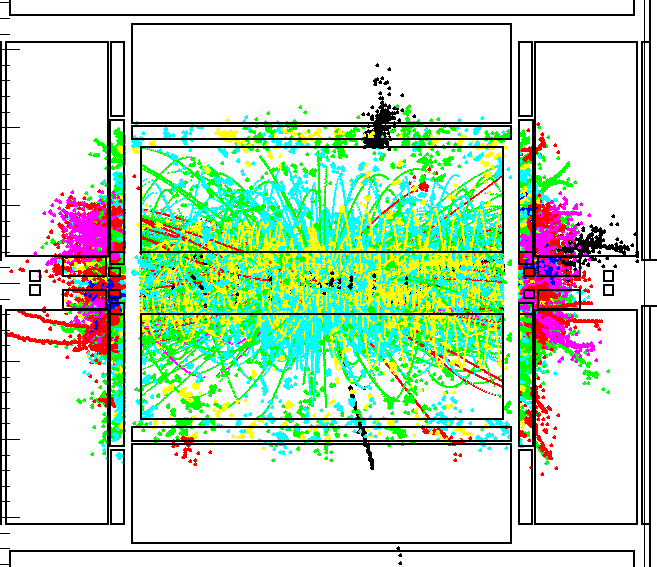 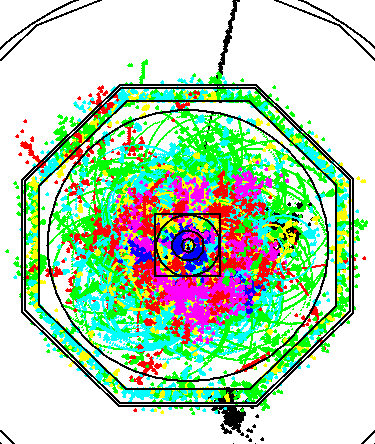 Clean environment of a e+e- collider?
 Detector activity when integrating  over half a bunch train

150 BXs (75 ns) in ILD-like detector
Time stamping can clean up the detector
Faster?
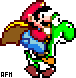 2. Hadronic showers are not instantaneous
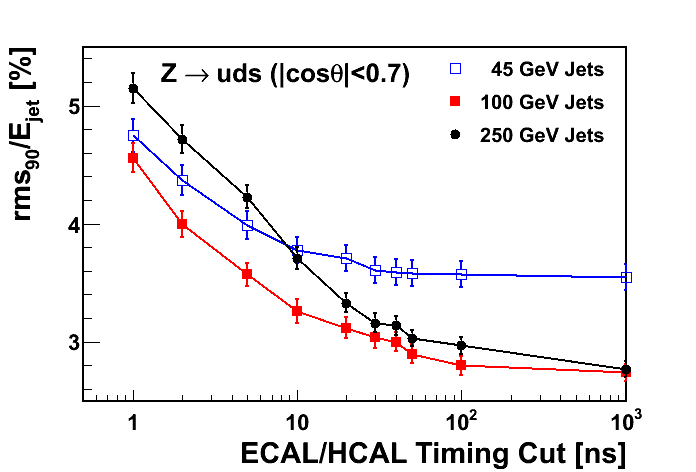 Process:
Heavy absorber nuclei get struck inelastically
Nucleus can be excited
Relaxation 
emission of a late neutron / photon
Inelastic scattering within the active layers

Ignoring late energy depositions deteriorates the JER (like leakage)
Compromise necessary:
Good Jet Energy Resolution				Efficient Background Rejection
Are those timing studies true?
 Rely heavily on correctness of GEANT4 simulations (i.e. its physics lists)
Timing properties of hadronic showers in a tungsten calorimeter so far untested

This is where the Tungsten Timing TestBeam experiment (T3B) comes in!
T3B
Christian Soldner
15
The T3B Experiment within the CALICE AHCAL
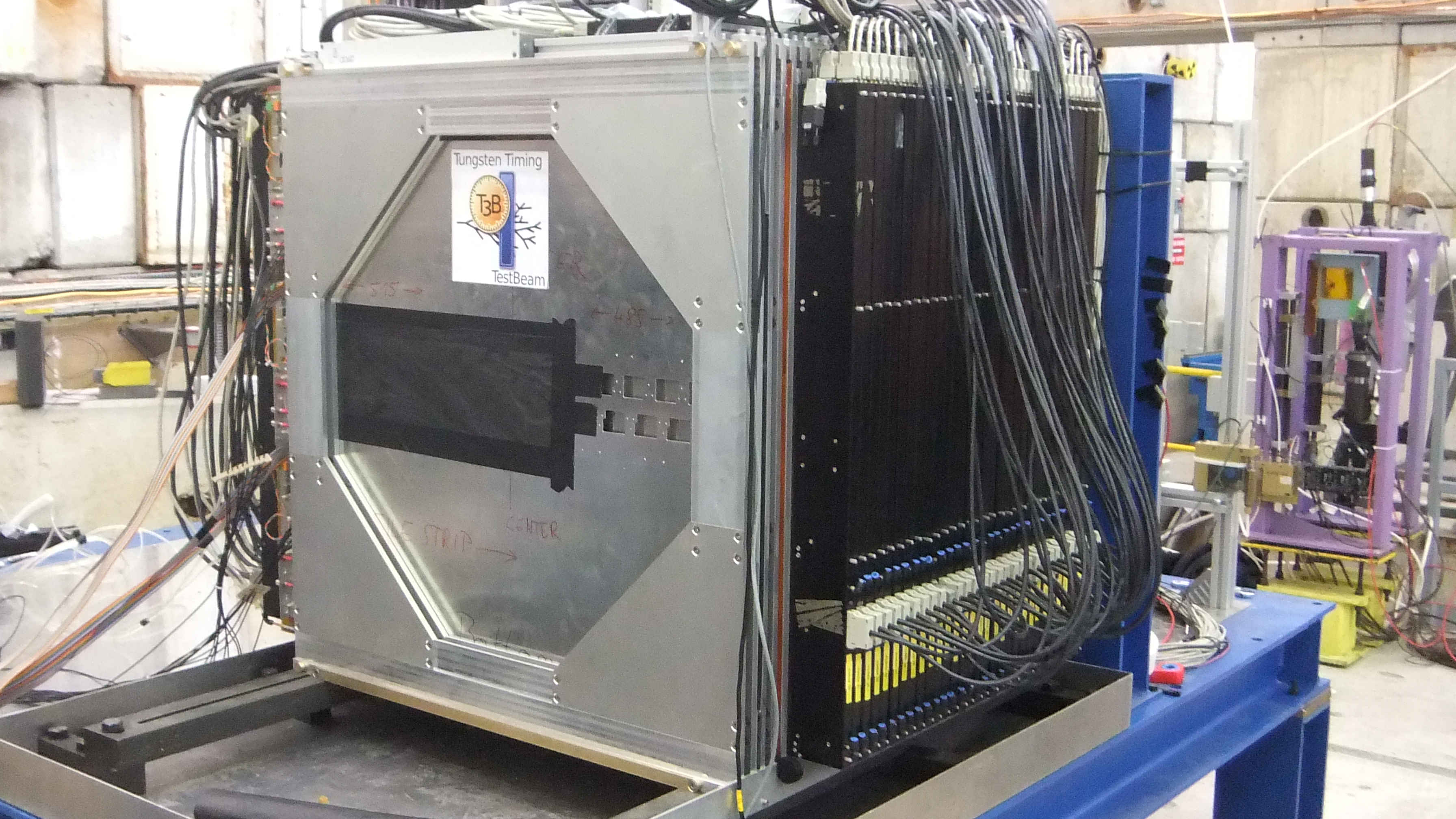 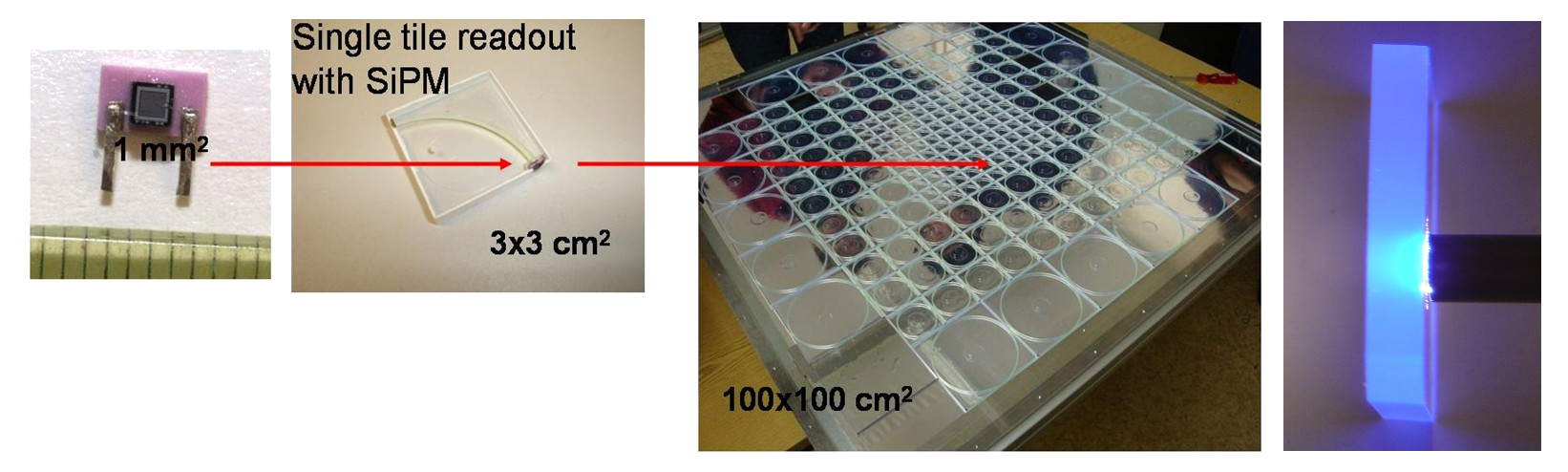 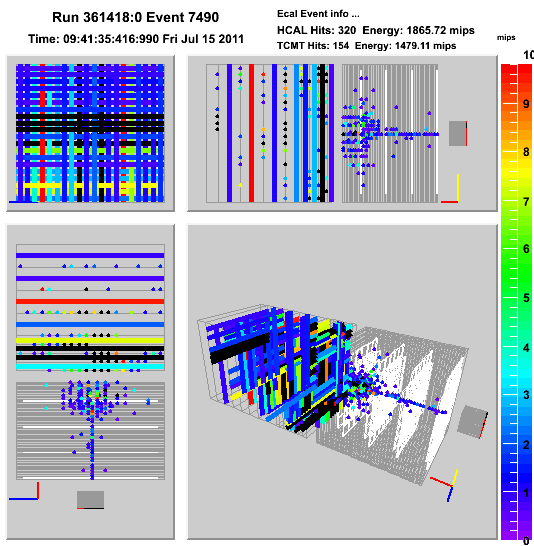 Shower Shape of a 300GeV pion Event
CALICE AHCAL
T3B Layer
What is T3B?
What is T3B?
One layer of 15 scintillator tiles
Tile dimensions: 3 x 3 x 0.5 cm3 
Light Readout by SiPMs
Data Acquisition: 4 fast USB Oscilloscopes
Setup optimized to observe the time development of hadron showers
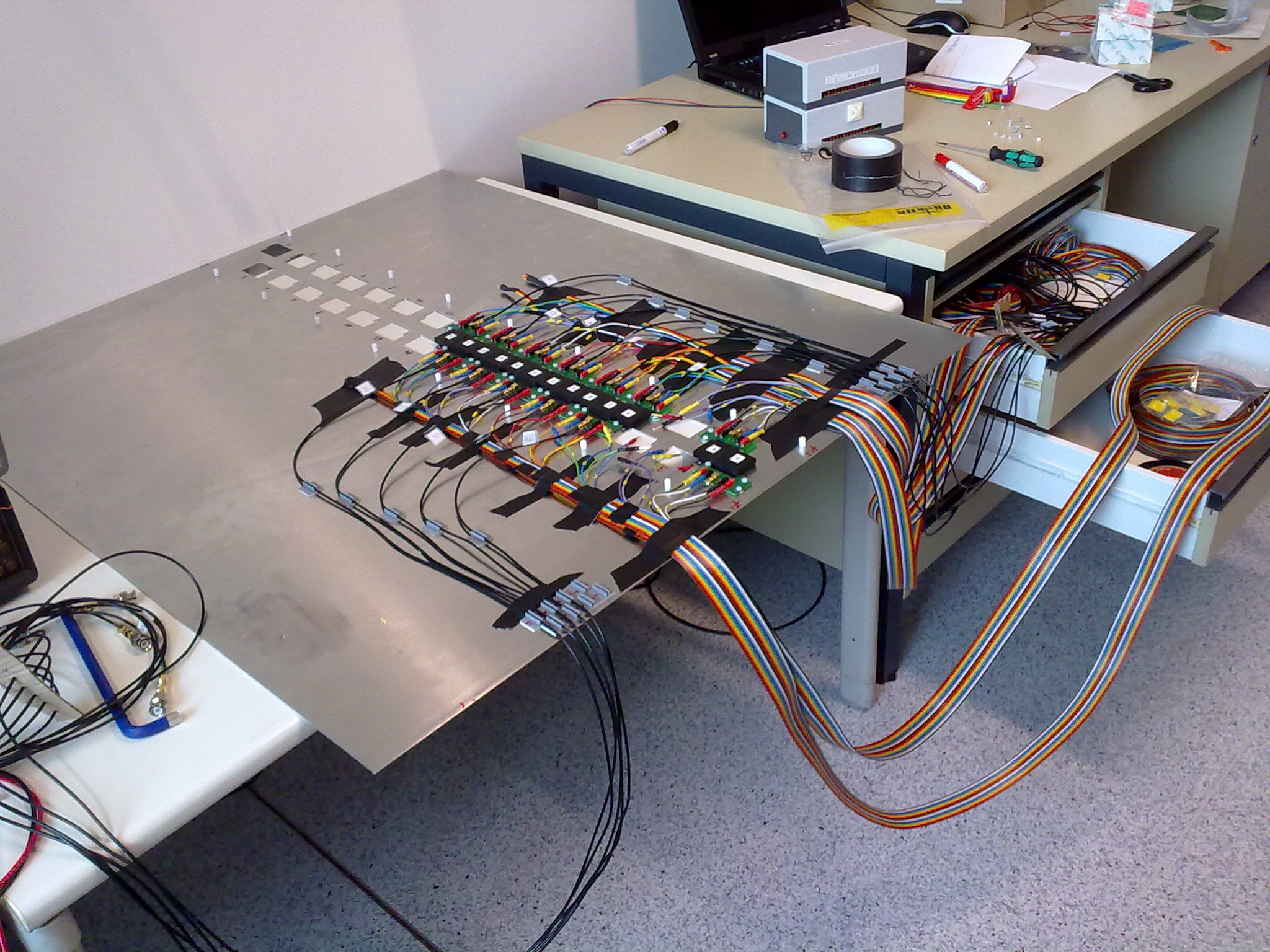 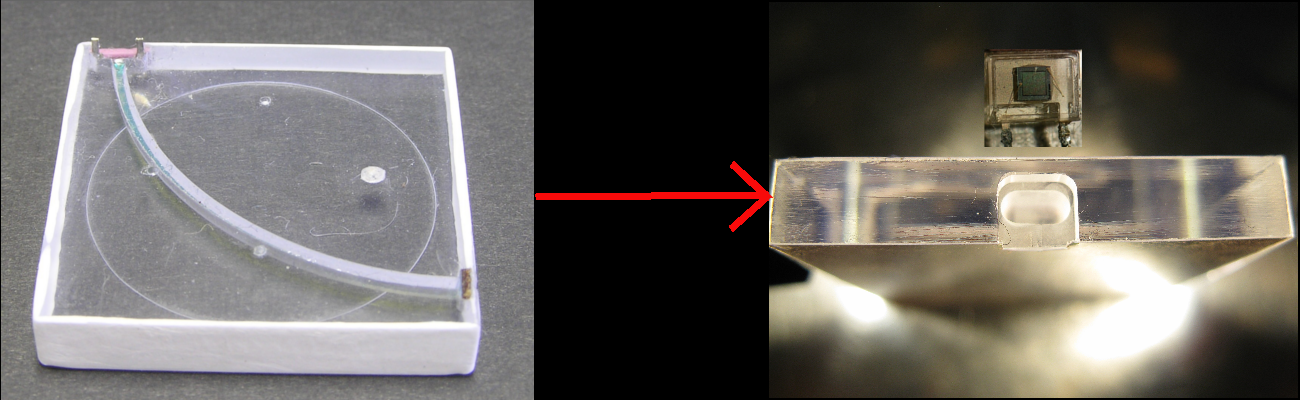 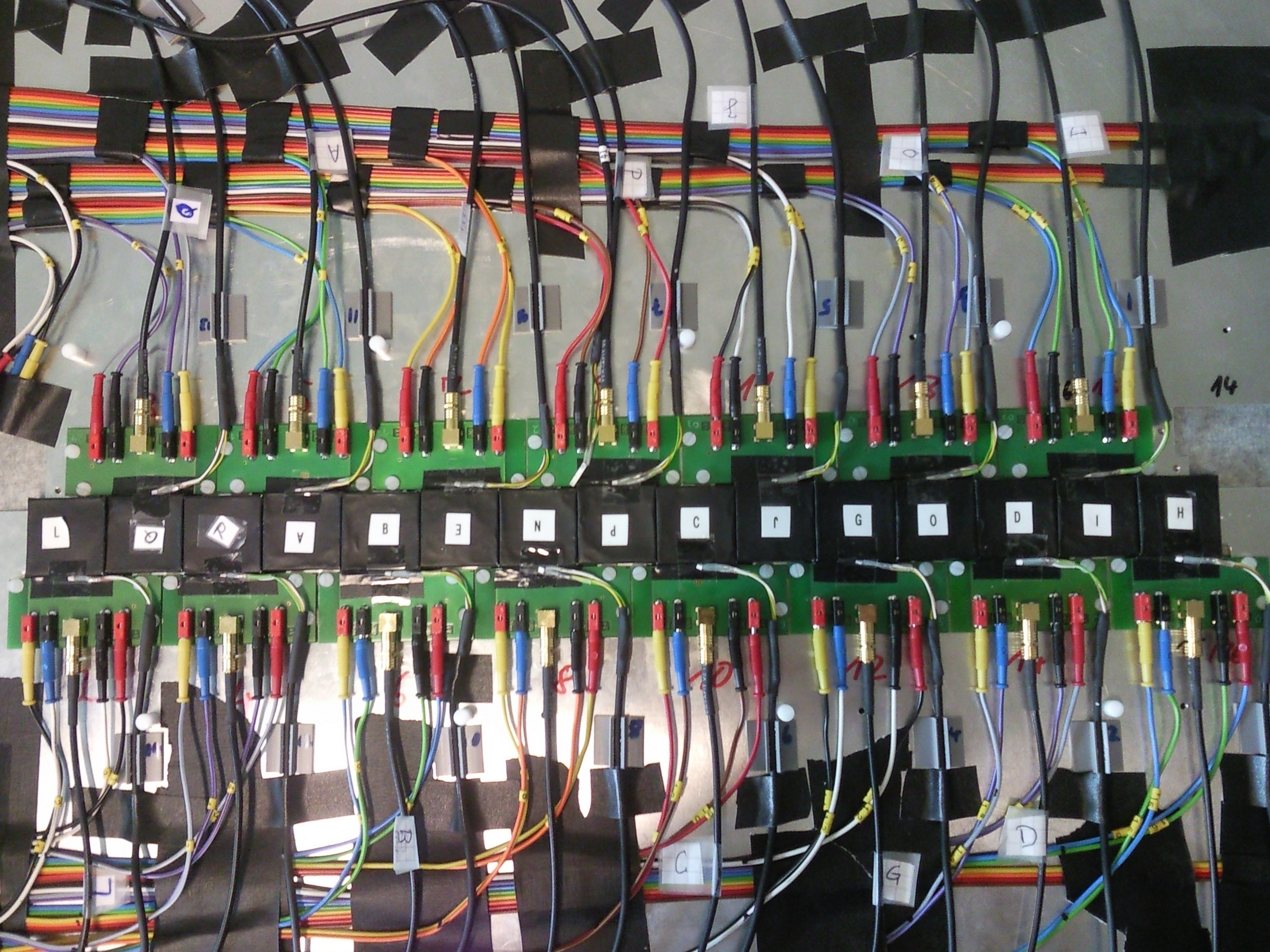 3cm
SiPMs
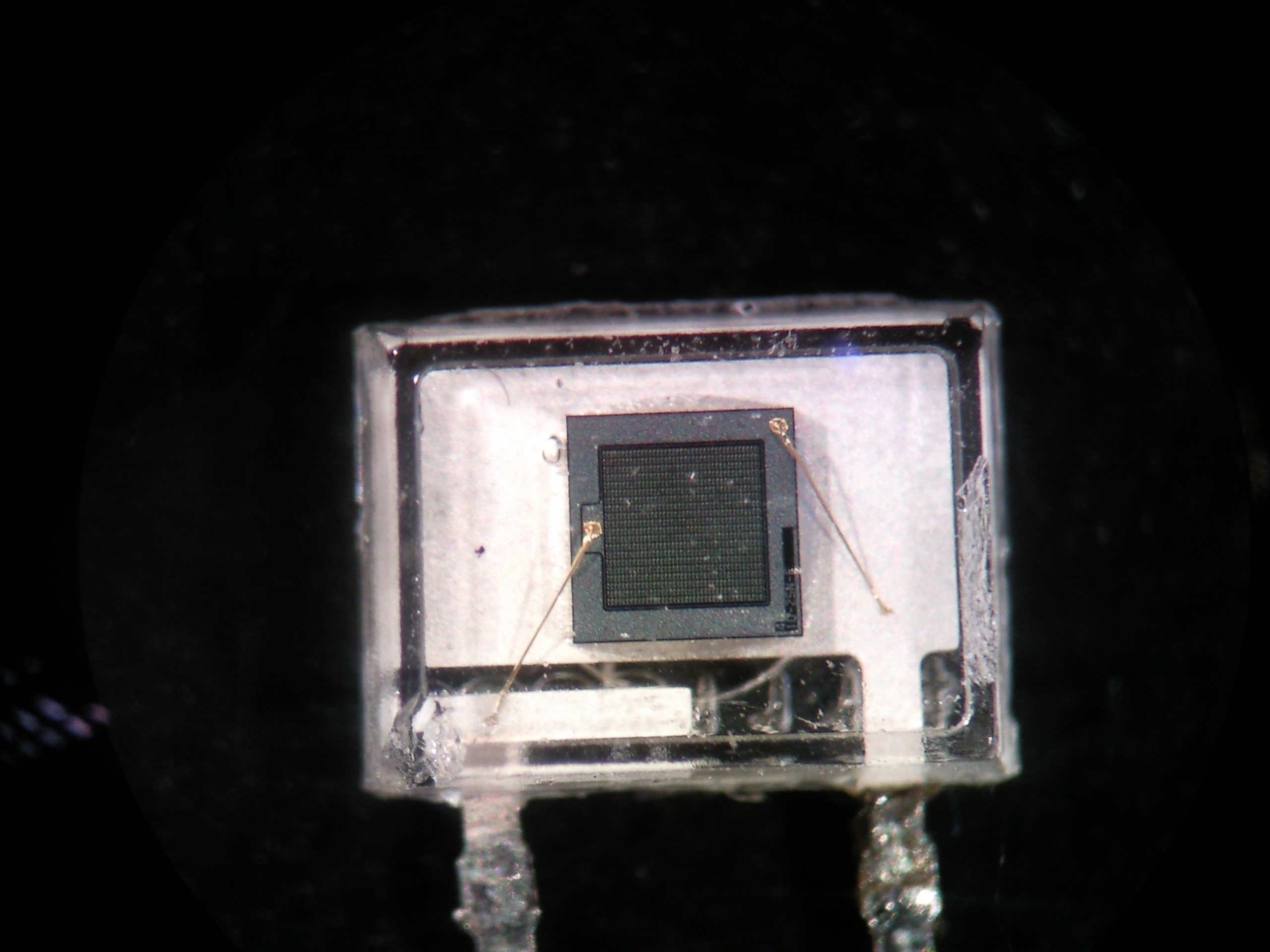 Typical waveform of 1 pixel firing
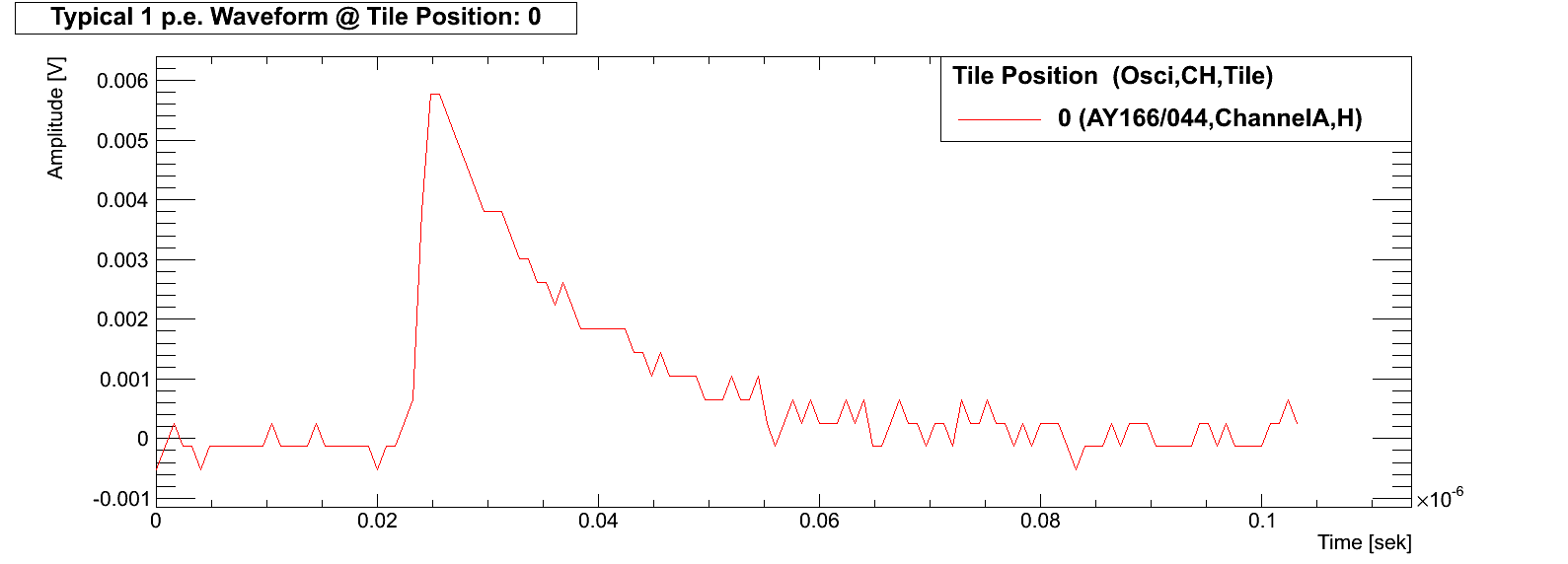 Average
1mm
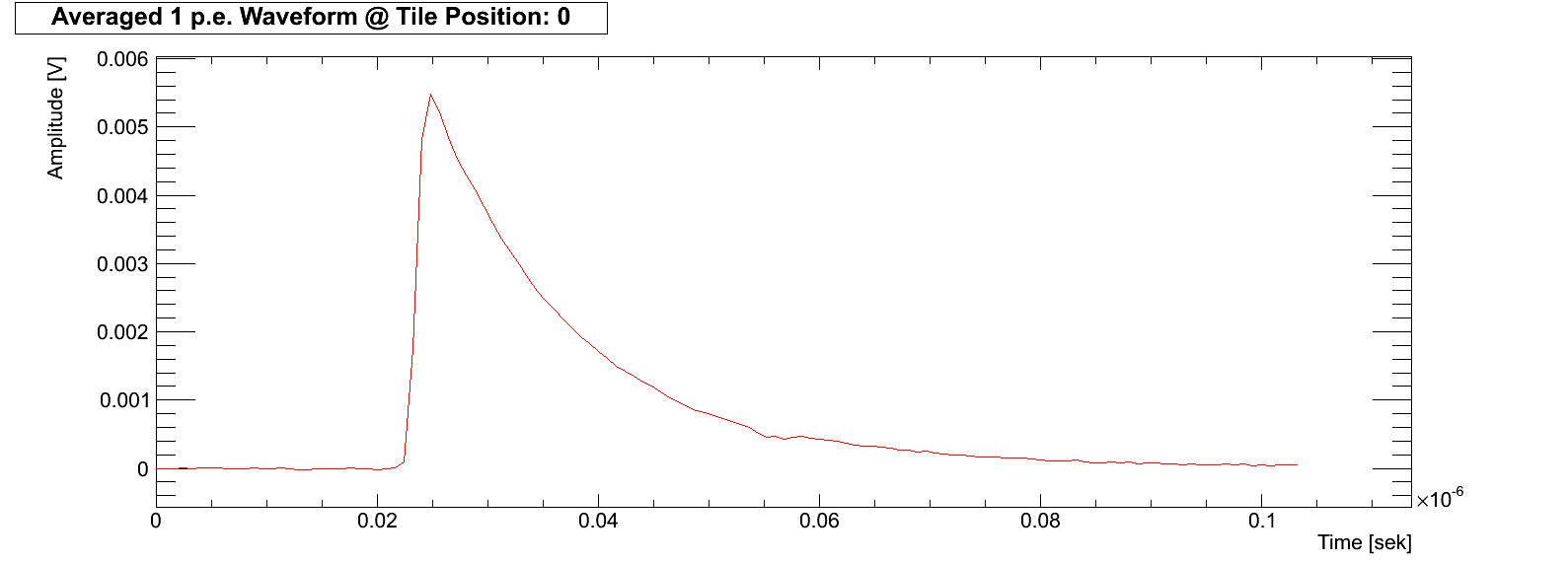 Data Analysis
Waveform of Total
 Acquisition window
Novel Data Processing Method
Waveform Decomposition:
Iteratively substract 1 pixel waveform from the local maximum till nothing is left
Obtain time of energy deposition with sub-nanosecond precision
20
http://www.mpp.mpg.de/~soldner/WaveformDecomposition.gif
Data Analysis: Waveform Decomposition
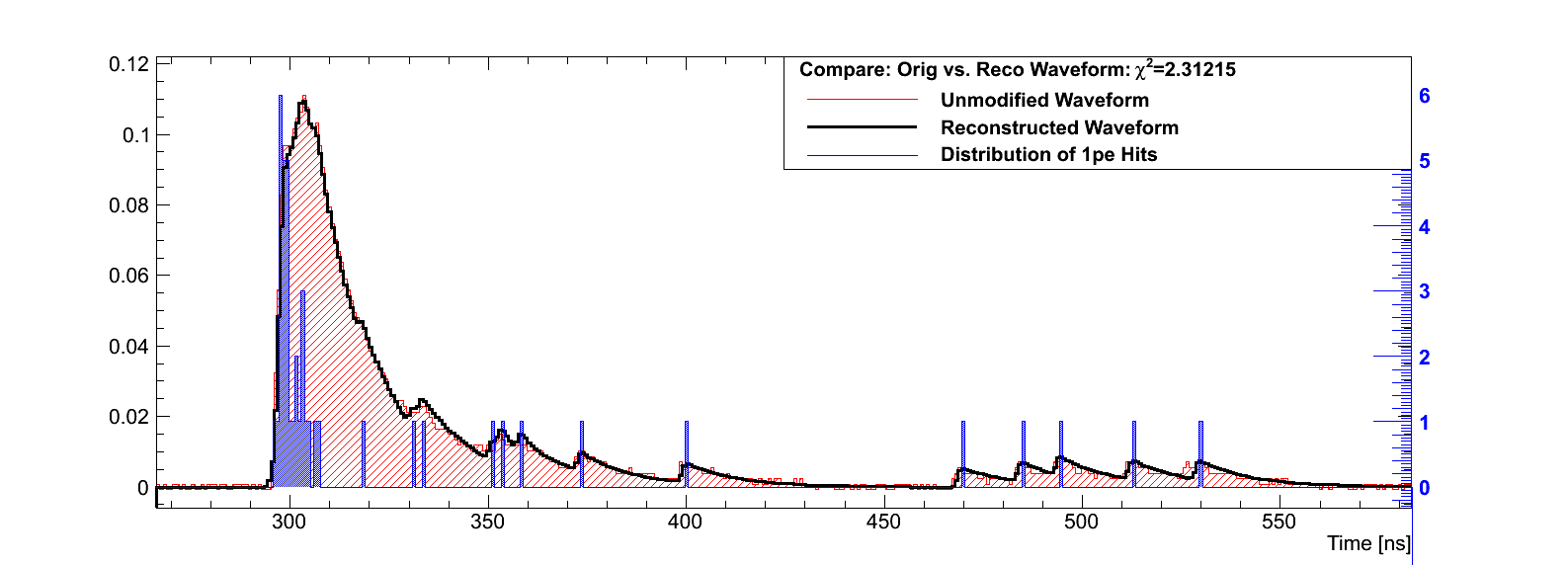 Verify the success of the procedure:
Build up the original waveform from the 1p.e. hit histogram  good agreement
21
Data Analysis: Waveform Decomposition
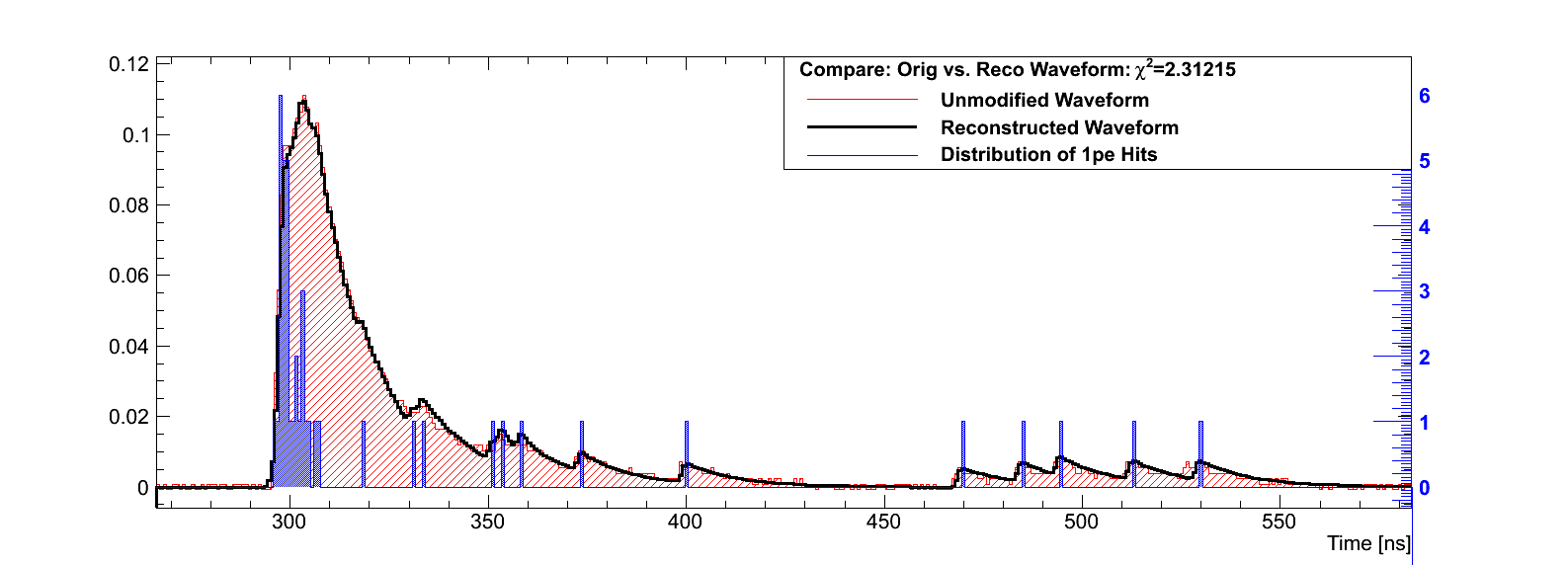 Analysis of the time of first energy deposition within the tiles of the T3B layer for hadronic showers
The time of first hit is a good measure for the intrinsic time stamping possibilities in the calorimeter
Verify the success of the procedure:
Build up the original waveform from the 1p.e. hit histogram  good agreement
22
Results: Data vs. MC
First Robust Comparison of Data vs. MC with a timing key parameter: 
Determine the mean time of first hit cell by cell
Note:
Beam axis through T3B tile 0
Tile 10 is 30cm from beam axis

Data very well reproduced with QGSP_BERT_HP
QGSP_BERT overestimates late contributions at large radii
First Data vs. MC comparison delivers valuable information:
 The GEANT4 physics list QGSP_BERT (standard for ILC, LHC simulations) does not reproduce the timing properties of hadron showers correctly, but the High Precision extension does!
Summary
24
Summary
25
Backup
20.05.2011
Christian Soldner
26
Summary
We presented preliminary results on the time structure of hadronic showers

Setup: Investigated π- events at 10 GeV in the CALICE WHCAL at 3 lambda depth 
	       using the T3B Timing Layer

In the presented analysis we used the time of first hit as key parameter for the time structure of hadronic showers
 
Data vs. MC comparison shows excellent agreement for QGSP_BERT_HP and large discrepancies for QGSP_BERT

More timing analyses from the T3B group will follow…
27